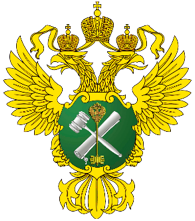 Объект недвижимого имущества, являющийся собственностью Российской Федерации, находящийся в неудовлетворительном состоянии, подлежащий приватизации

2025
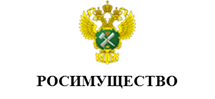 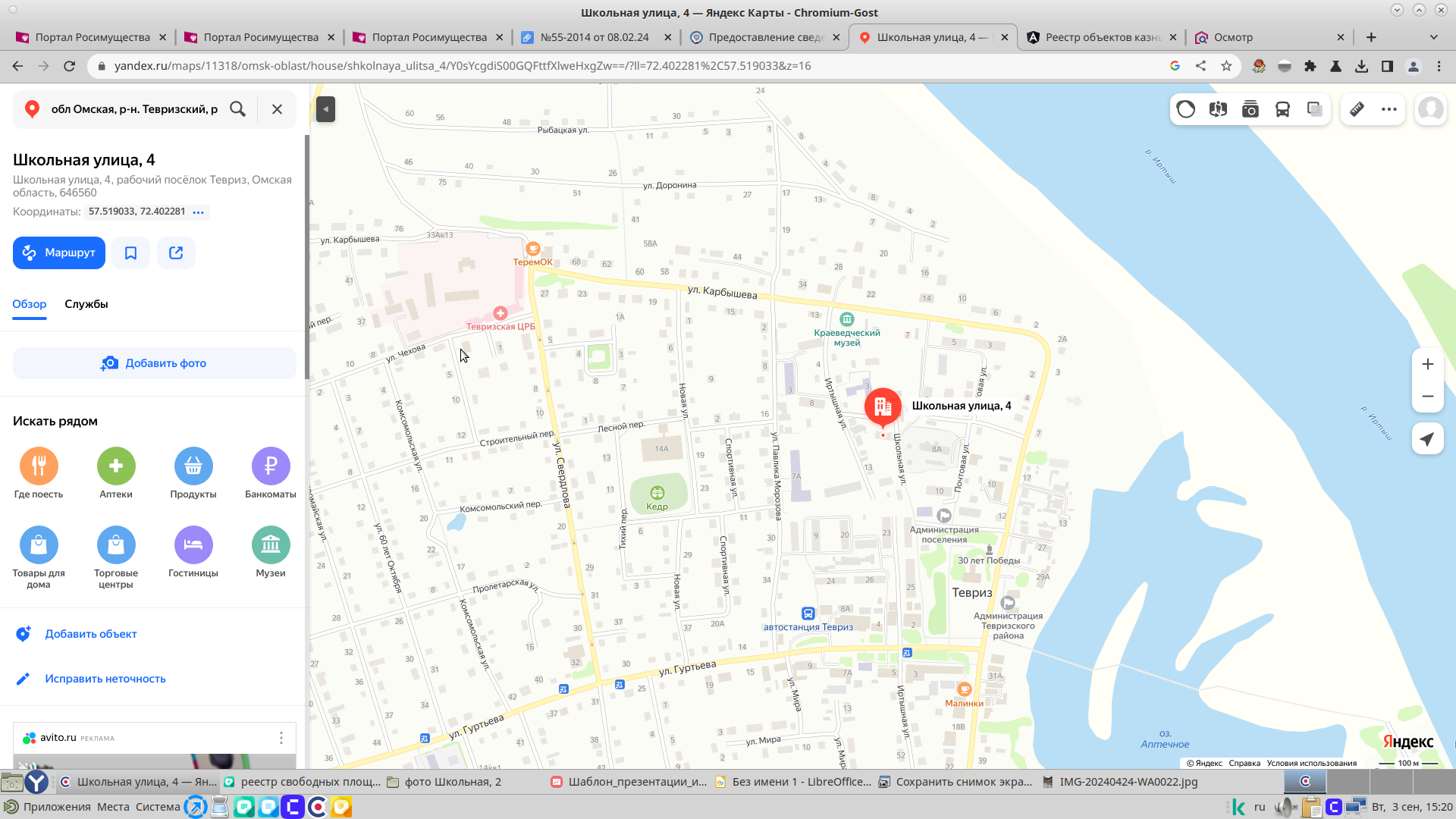 Омская область, р-н Тевризский, рп Тевриз, ул. Школьная, д. 2
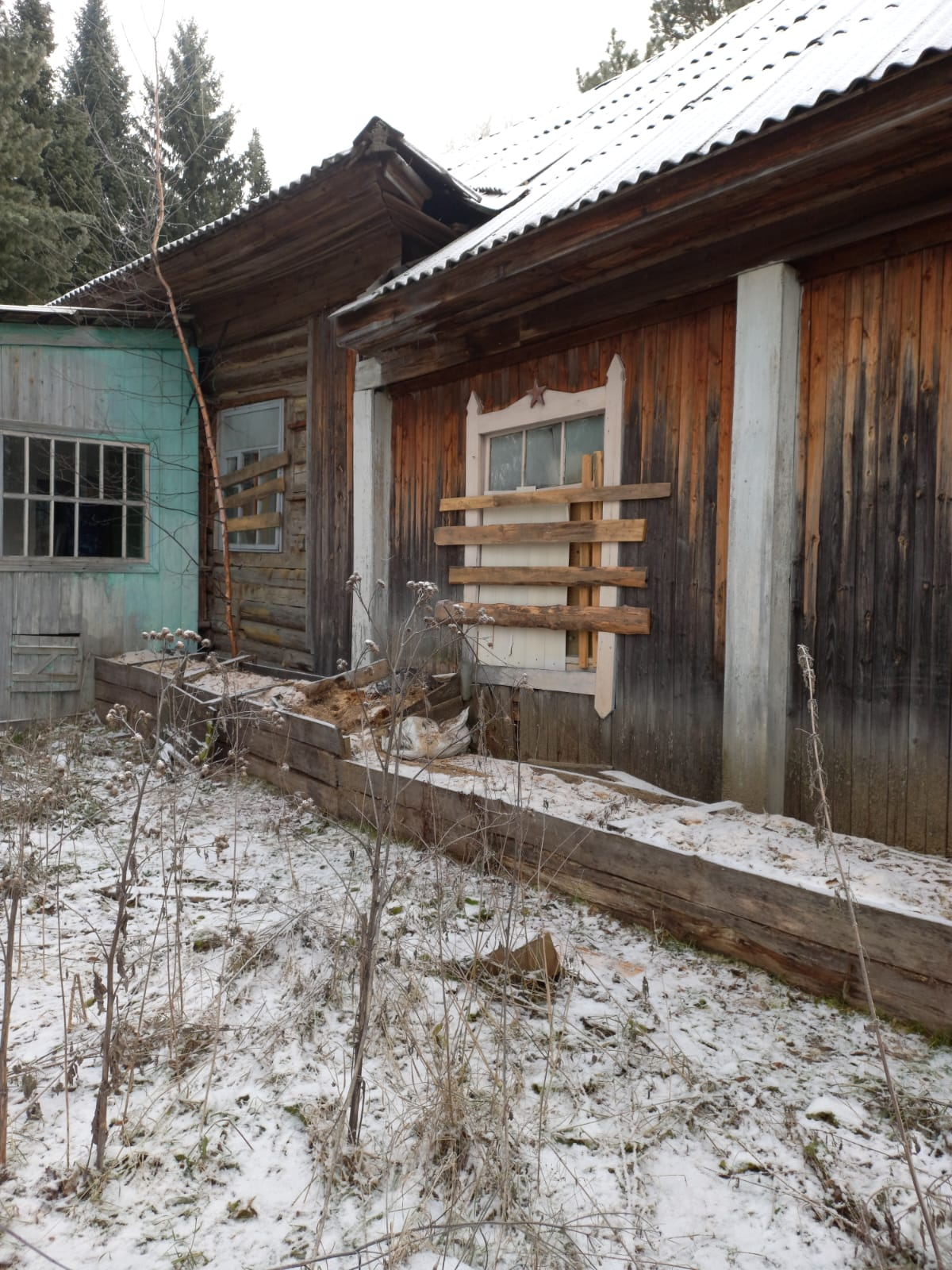 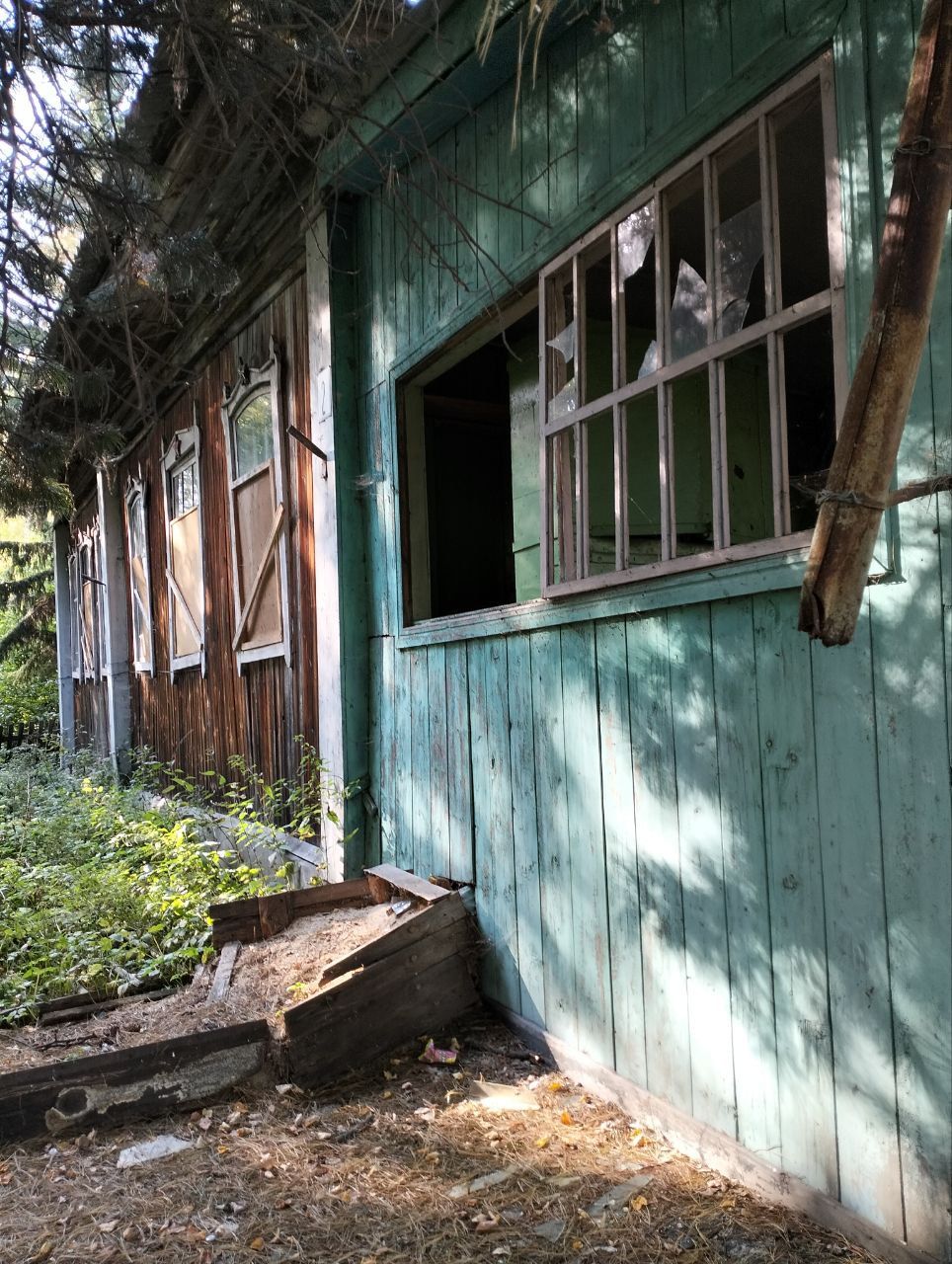